U.S. Coast Guard
America’s Maritime First Responder
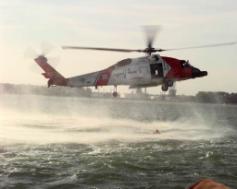 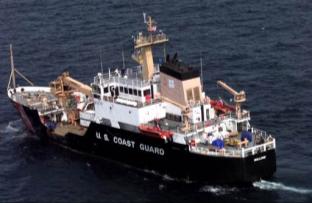 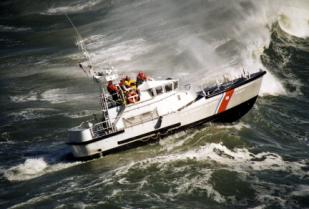 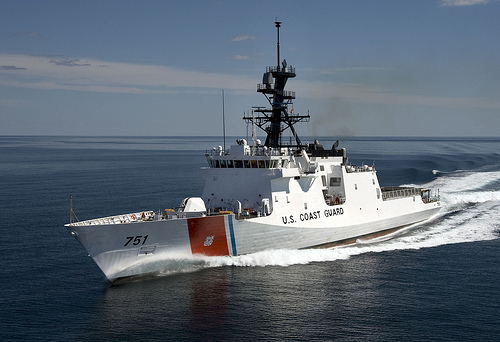 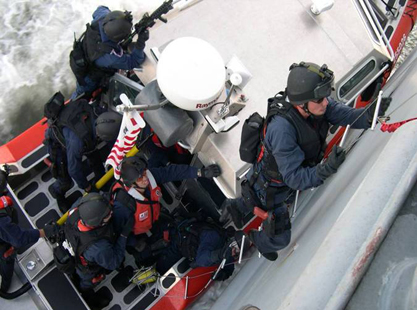 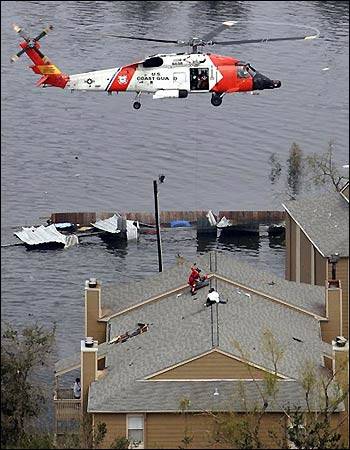 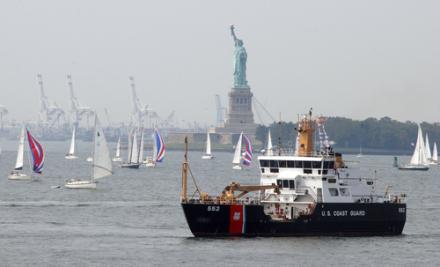 Maritime
Stewardship
Maritime Safety
Maritime
Security
2
Area and District Headquarters
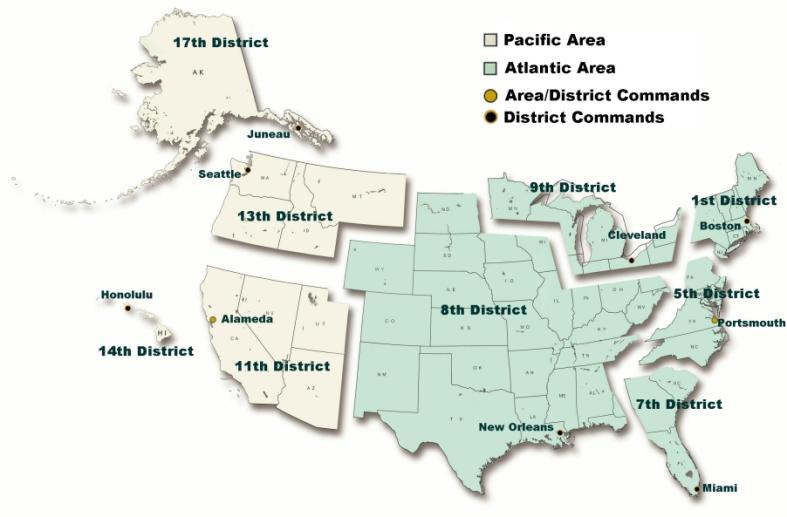 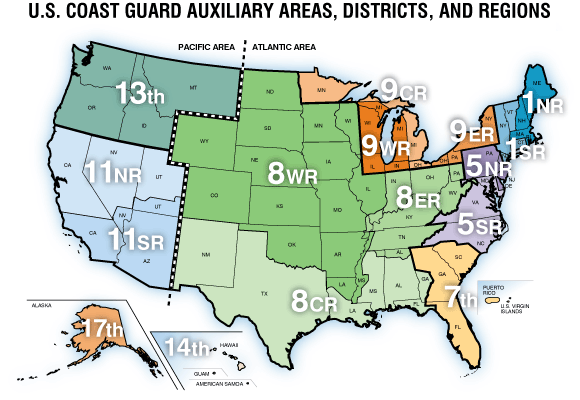 Coast Guard Layered Strategy
International Port Security Program Country Visits & Container Security Initiative
At All Times LE and Customs Officers
At All Times A Military Service (14 USC 1, 10 USC 101)
Foreign Countries
High Seas
Joint Ops – Combining Unique Capabilities & Authorities
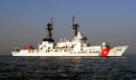 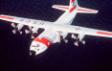 200 NM
EEZ
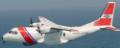 24 NM
Contiguous Zone
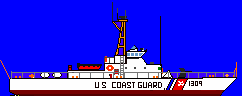 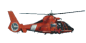 12 NM
Territorial Sea
Fed/ State/Local Partnerships
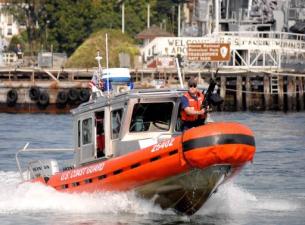 MSTA Regulated Facilities
Internal Waters & Ports
Captain of the Port
Controls Port Access
6
6
Coast Guard Resources and Personnel
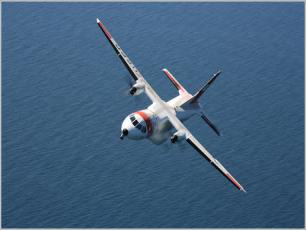 54 Airplanes
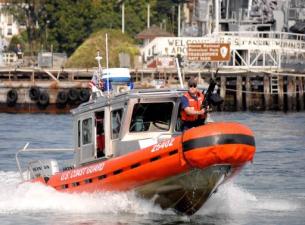 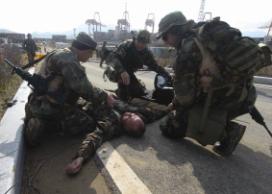 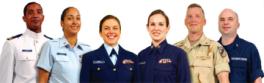 42,400 Active Duty
6,900 Reservists
7,900 Civilians
30,000 Auxiliarists
26 Specialized Teams
1,850 Small Boats
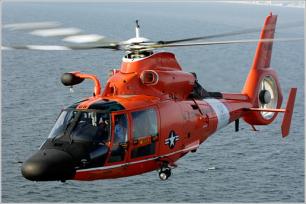 143 Helicopters
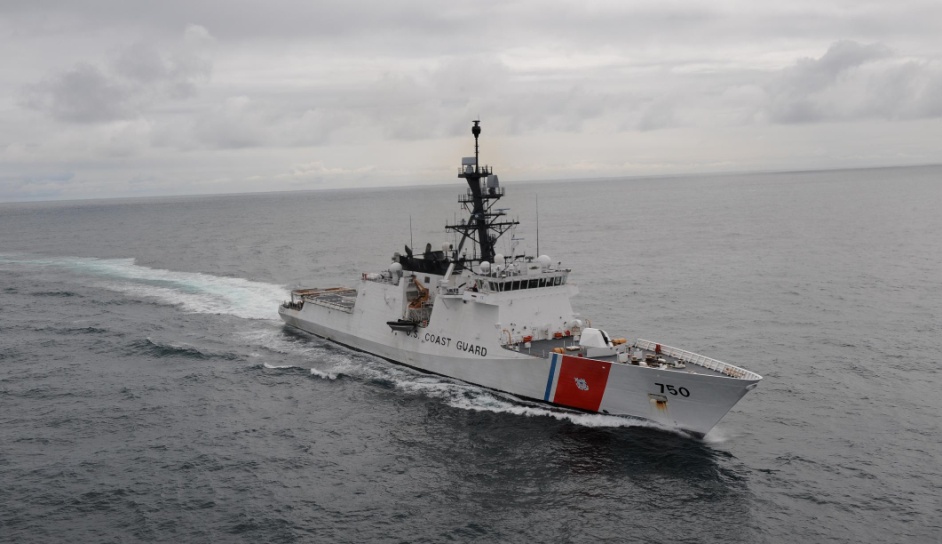 247 Cutters
7
Maritime Safety
Search and Rescue
50,000 calls per year
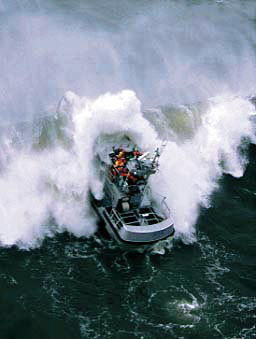 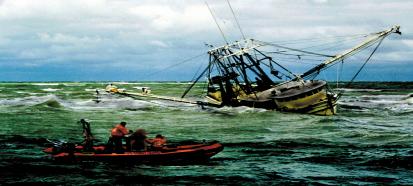 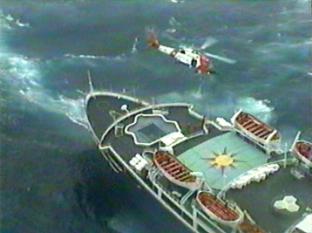 Maritime Safety
Humanitarian AssistanceDisaster Response
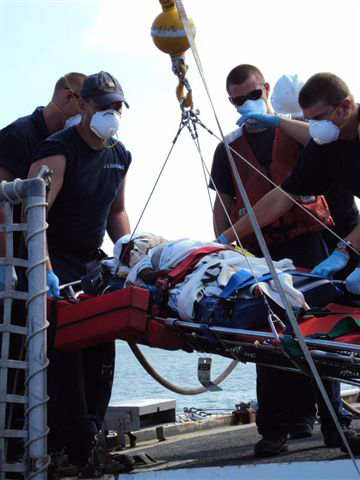 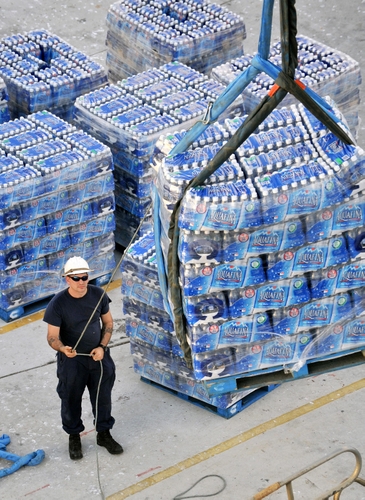 Maritime Stewardship
Aids to Navigation
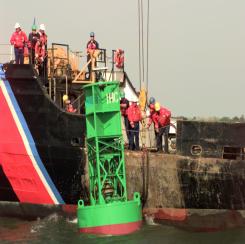 World’s largest Aids to Navigation system
Over 50,000 buoys, fixed markers, and lighthouses
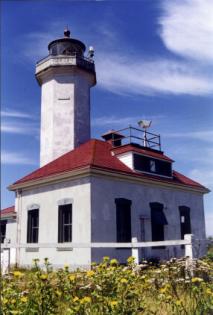 Maritime Stewardship
Marine Environmental Protection
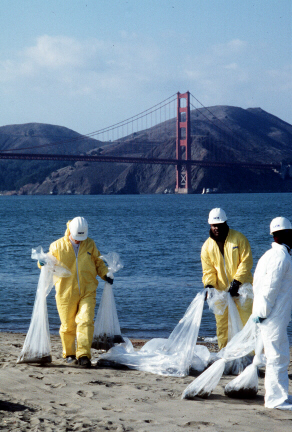 Prevent and respond to oil and hazardous substance spills
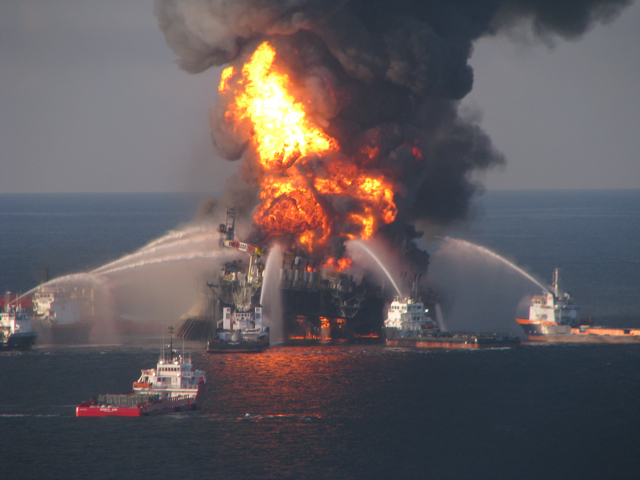 Maritime Safety
Marine Safety
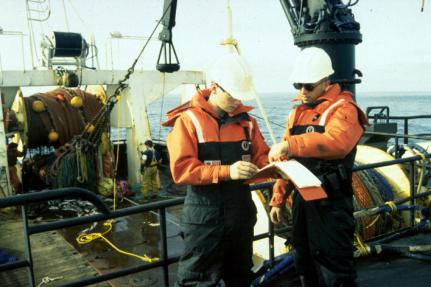 Regulation
Education
Inspection
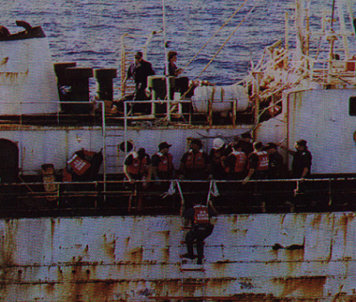 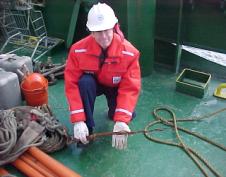 Auxiliary Qualifications
Vessel Examiner
Recreational Boating Safety Visitor
Public Education Instructor
Boat Crew
Crewman
Coxswain
Aviation
Pilot
Air Crew
Air Observer
Aids to Navigation Verifier
Recruiter
Watchstander
Cutter Qualifications
Interpreters
Food Service Support (AUXCHEF)
TCT Facilitators
Public Affairs/Soc Media SpecialistsMarine Safety  
Trident Program
 Harbor Patrol
 First Responder
 Fishing/Towing Vsl Examiner
Auxiliary Sector Coordinator (ASC)
Boating Safety
Life Jackets 
Registration and numbering 
Navigation lights 
Ventilation 
Fire extinguishers 
Distress signals (flares, horn, etc.) 
Battery cover and connections
Convergent Volunteers
Paid vs. Unpaid
Management required
Food and water
Housing
Training
Supervision
Volunteer management incorporated into planning process
Intake or mobilization
Training
Supervision, management, assignment, demobilization
Insurance and liability
Funding and authority
Semper Paratus
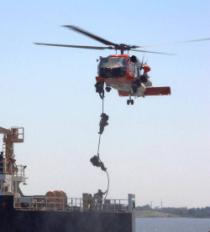 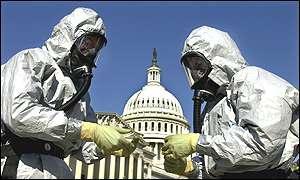 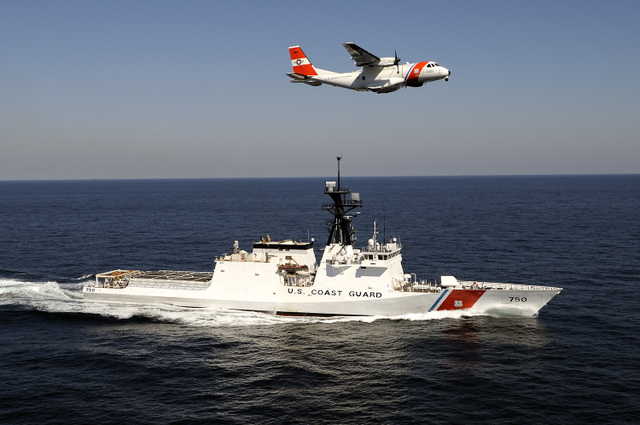 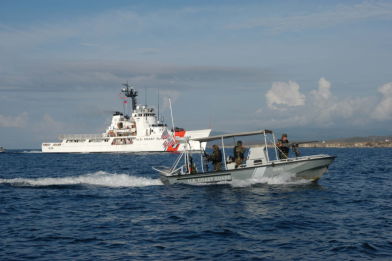 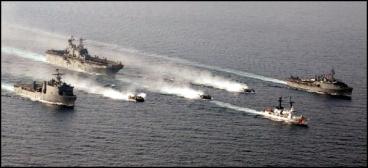 16
[Speaker Notes: This concludes this briefing.]